Préparerles conseils de classeavec la solution de vie scolaire ENT Kosmos
Rectorat de l’académie de Reims
Objectifs de la classe virtuelle
Préparer les modèles de bulletins
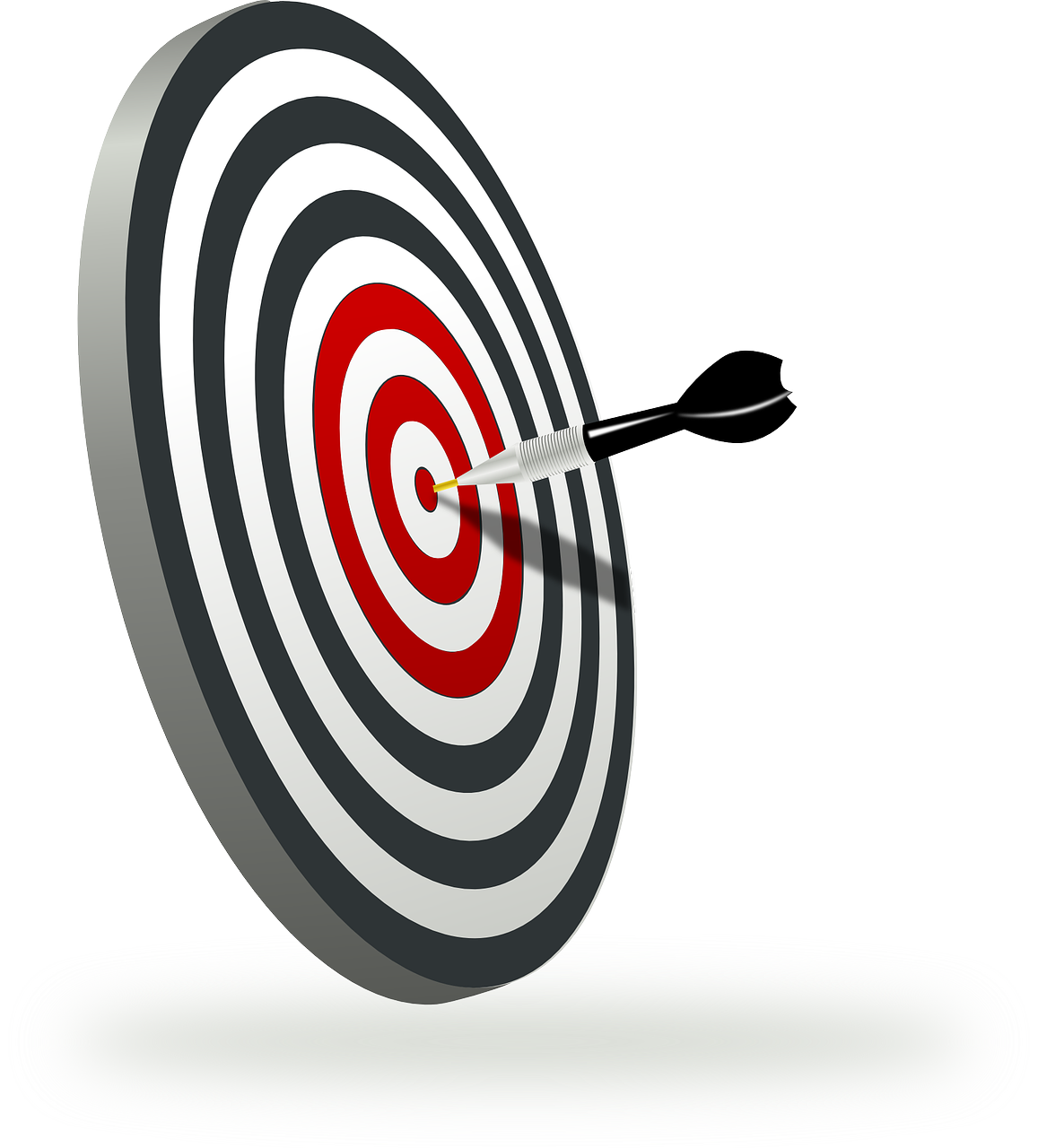 Planifier les conseils
Permettre la saisie des appréciations
Animer les conseils
Editer et diffuser les bulletins
Avant les conseils
Après les conseils
Paramétrage du service
Paramétrage des bulletins 
Planification des conseils de classe
Verrouillage des conseils
Edition des bulletins
Visualisation dans l'ENT
3
1
Animation du conseil
avec notes
sans notes
2
Pendant les conseils
1. Avant les conseils
Vidéo 1
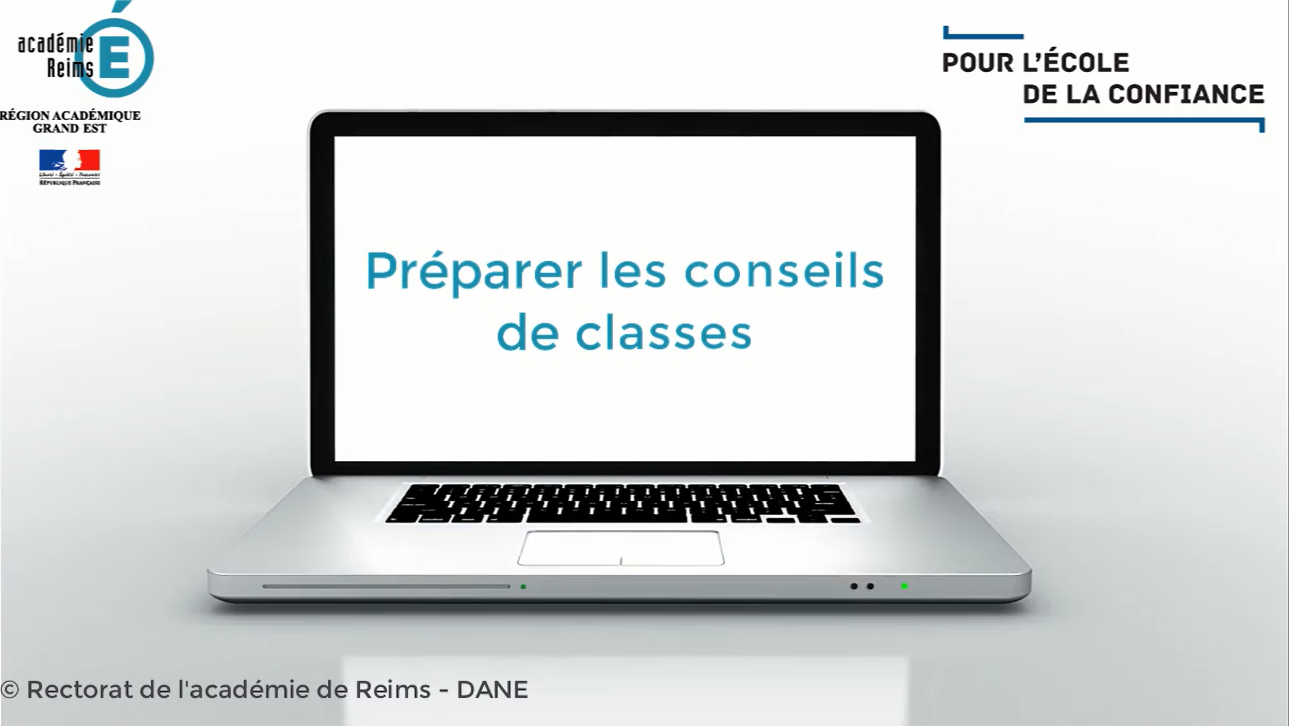 Avant les conseils
A. Paramétrage du service Conseil de classe
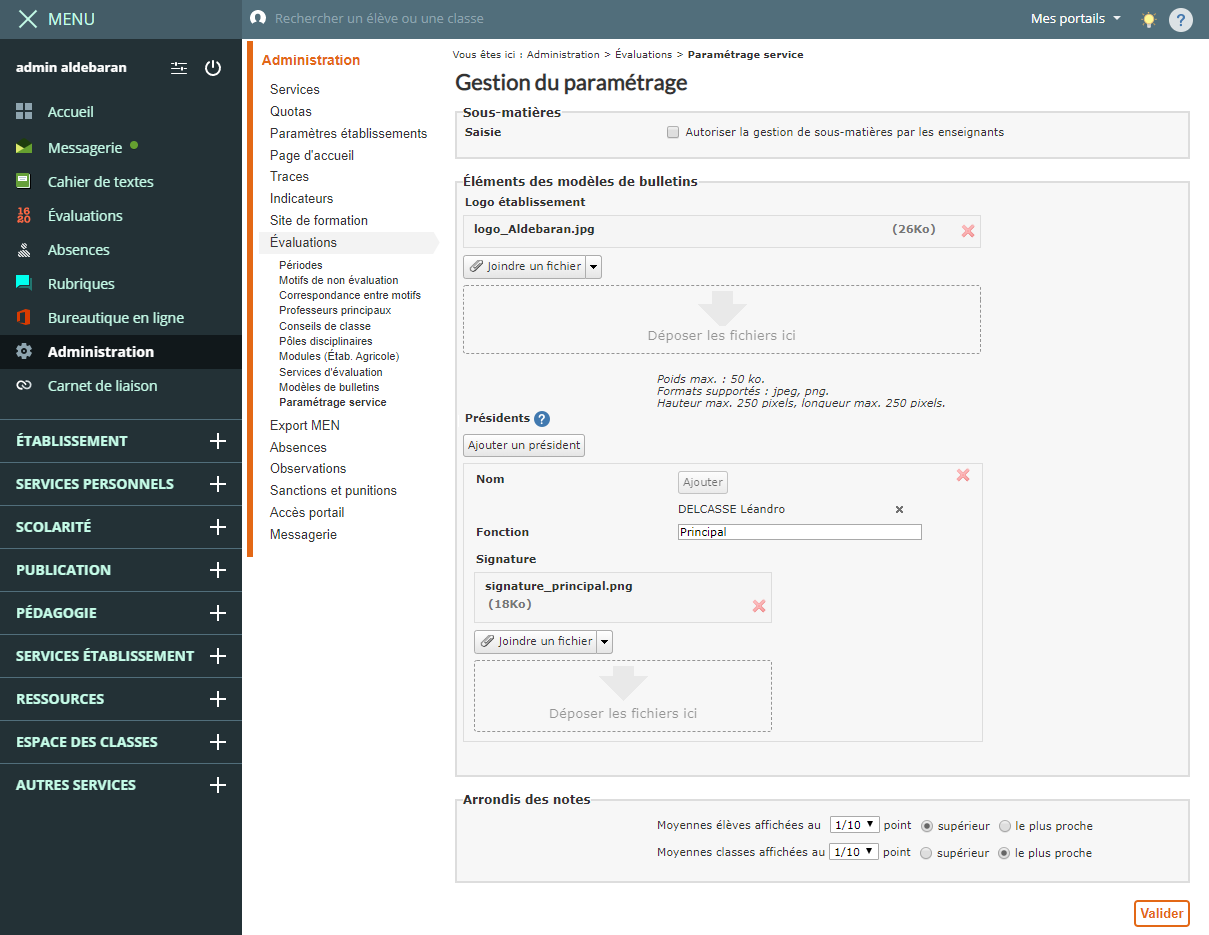 Menu 
Administration 
Evaluations
 Paramétrage service
1. Gestion des sous-matières
2. Logo établissement
3. Présidents des Conseils
4. Arrondis des notes
Avant les conseils
B. Paramétrage des modèles de bulletins
1. Choix du modèle (modèle officiel ou personnalisé)
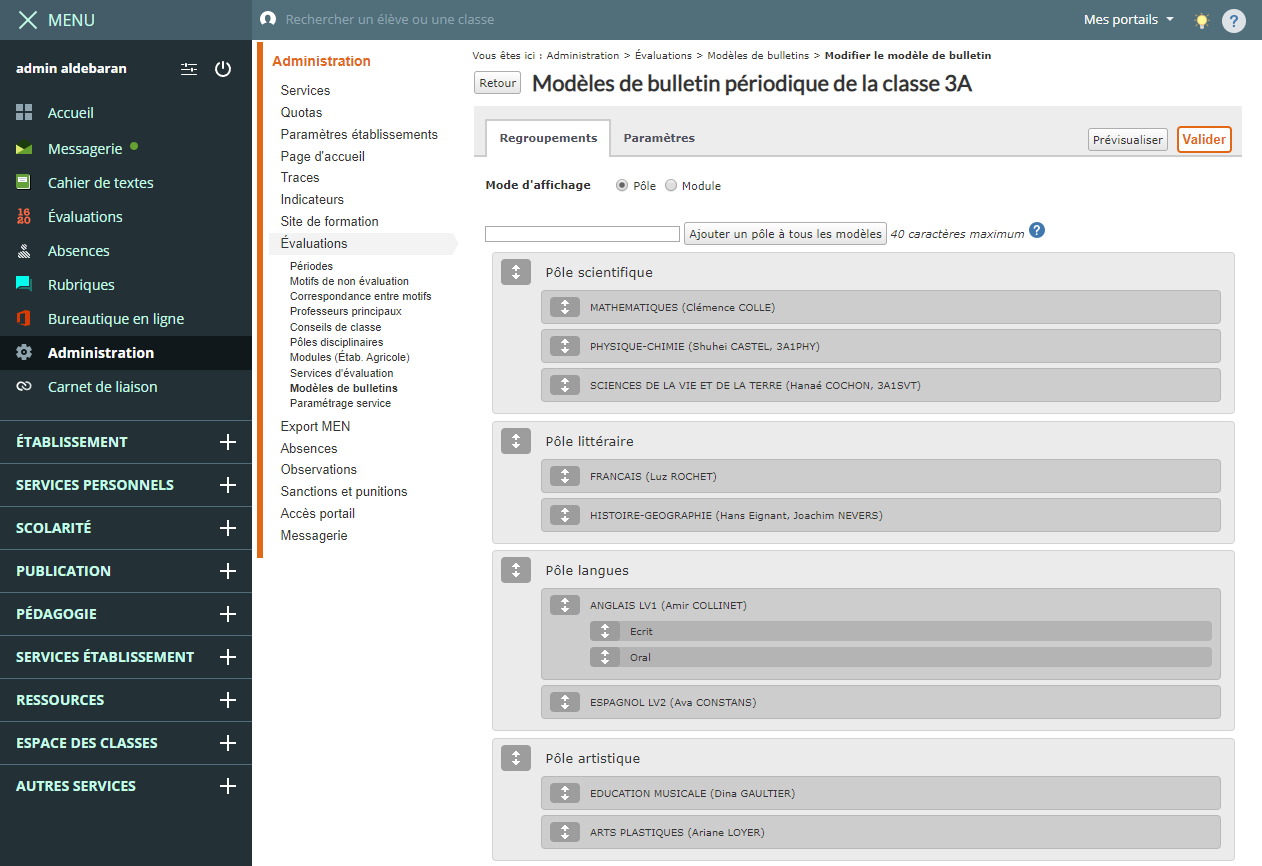 Menu 
Administration 
Evaluations
 Modèles de bulletins
2. Modification des paramètres (affichage des moyennes…)
3. Gestion des pôles disciplinaires
4. Ordre d'affichage des matières
Avant les conseils
1. Date et heure du conseil
C. Planification des conseils de classe
2. Période de saisie des appréciations
Menu 
Administration 
Evaluations
Conseils de 
classe
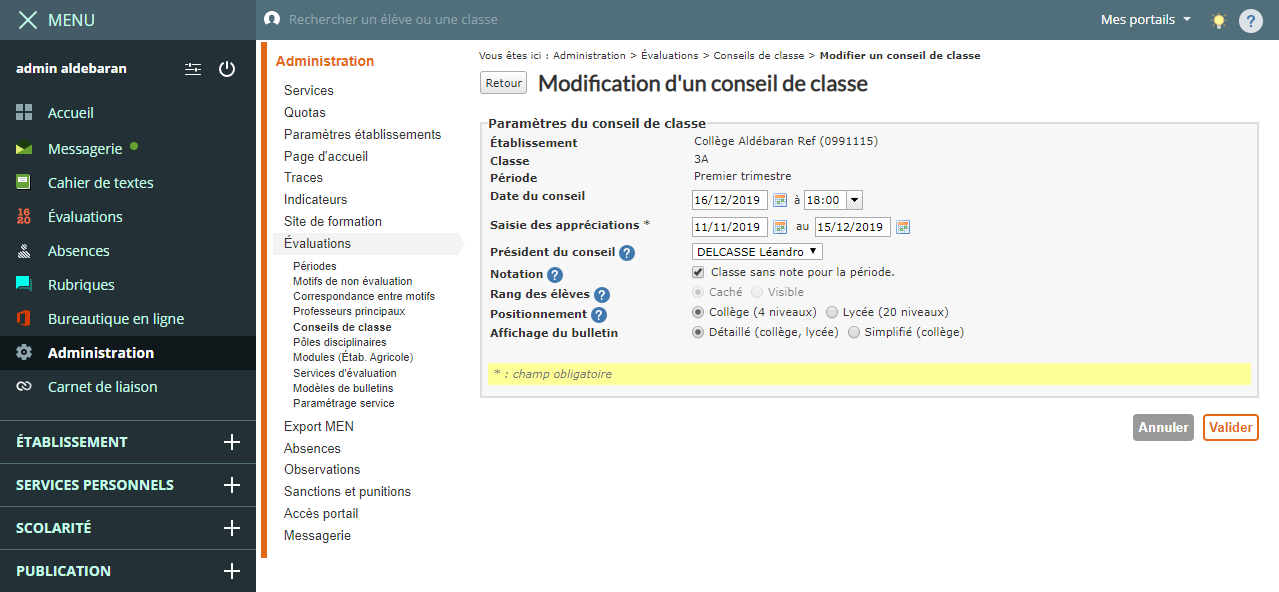 3. Président du Conseil
4. Classe avec note ou sans notes 
A FAIRE RAPIDEMENT : Cela conditionne la saisie des appréciations
5. Pour les classes sans notes :
Type d'affichage du bulletin
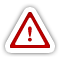 La saisie de l'appréciation générale n'est pas déterminée par une date
Pas de date de fin de saisie des notes 
C'est le verrouillage du conseil qui bloque ces saisies.
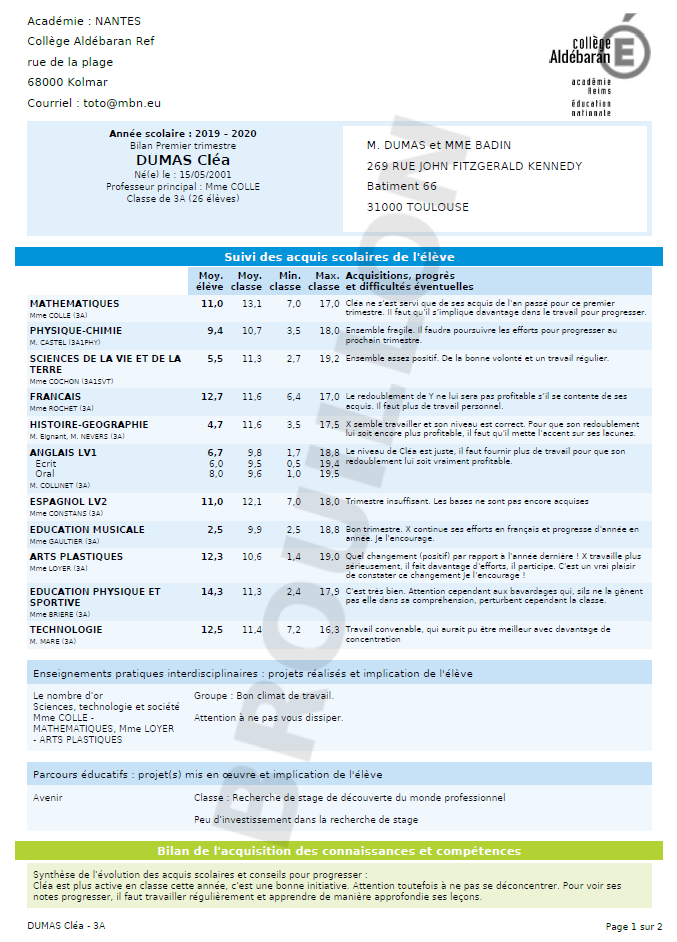 Avant les conseils
Présentation des principaux modèles
de bulletins :

EVALUATIONS AVEC NOTES :

Bulletin personnalisé, avec affichage des moyennes de classe
Bulletin officiel collège,  avec des matières organisées par pôles

EVALUATIONS PAR COMPÉTENCES :

Bulletin sans notes simplifié

Bulletin sans notes détaillé
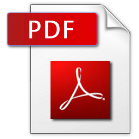 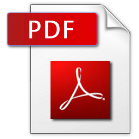 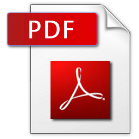 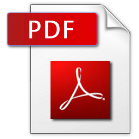 Avant les conseils
Démonstration :
La saisie des appréciations par les enseignants - Des graphiques d'aide
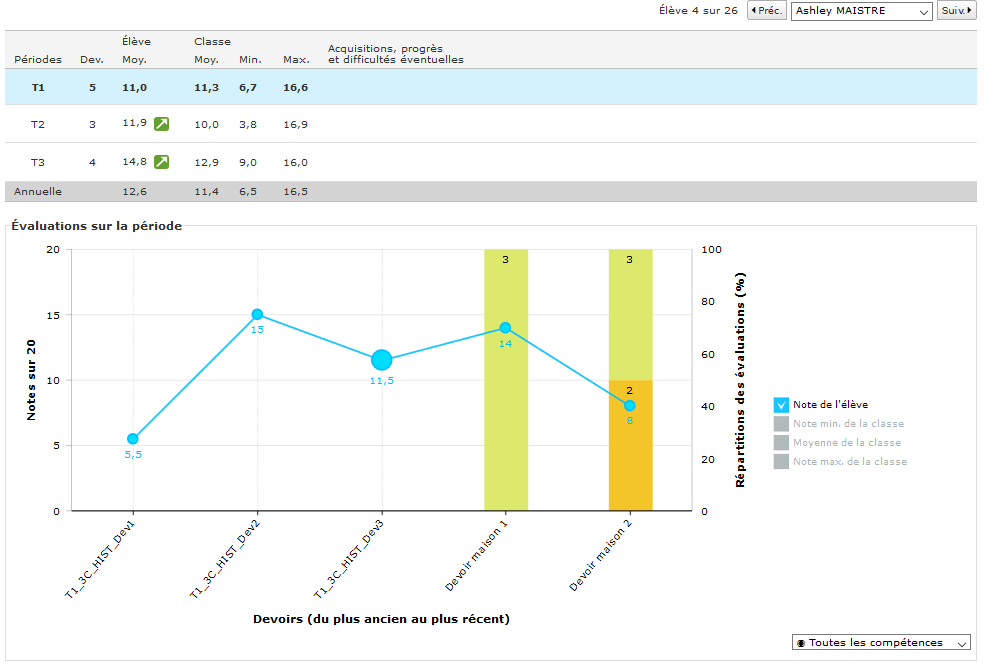 Avant les conseils
Après les conseils
Paramétrage du service
Paramétrage des bulletins 
Planification des conseils de classe
Verrouillage des conseils
Edition des bulletins
Visualisation dans l'ENT
3
1
Animation du conseil
avec notes
sans notes
2
Pendant les conseils
2. Pendant les conseils
Vidéo 2
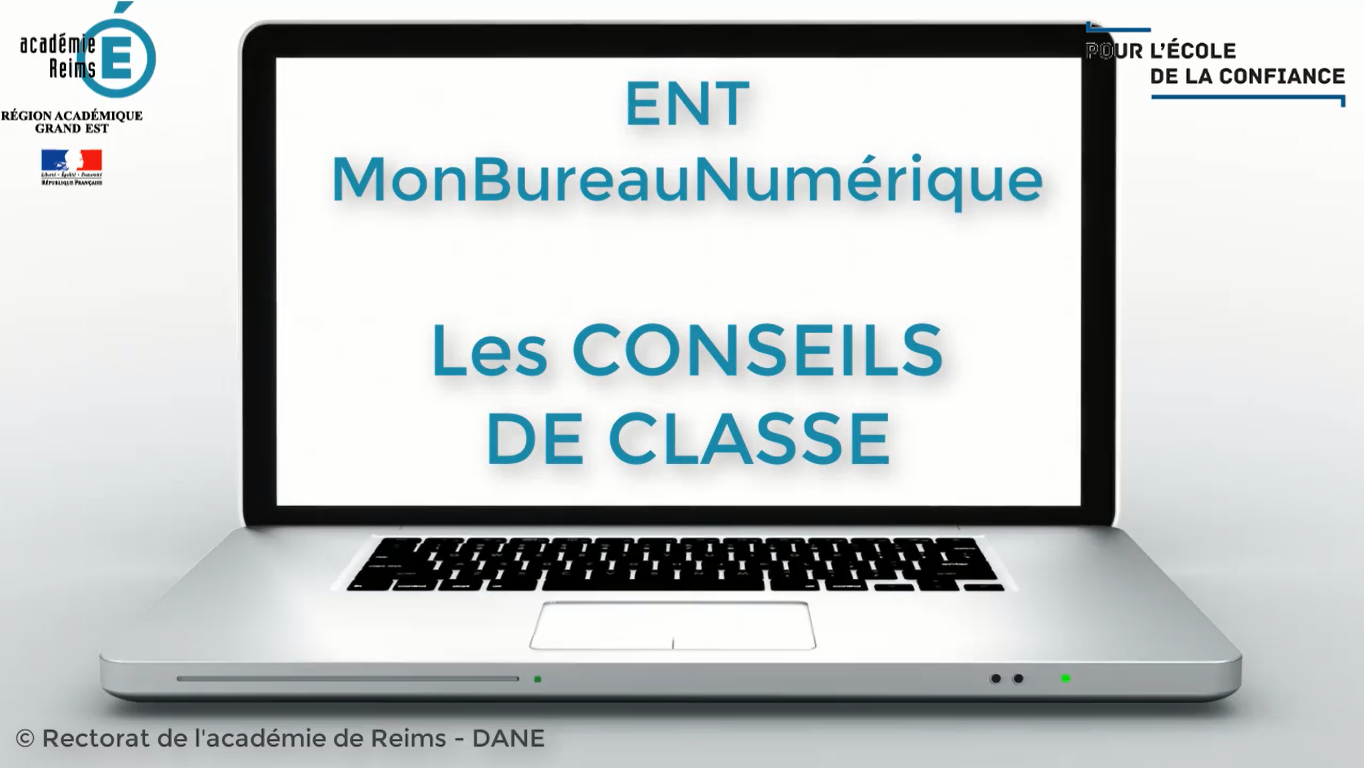 Avant les conseils
Après les conseils
Paramétrage du service
Paramétrage des bulletins 
Planification des conseils de classe
Verrouillage des conseils
Edition des bulletins
Visualisation dans l'ENT
3
1
Animation du conseil
avec notes
sans notes
2
Pendant les conseils
Après les conseils
Vidéo 3
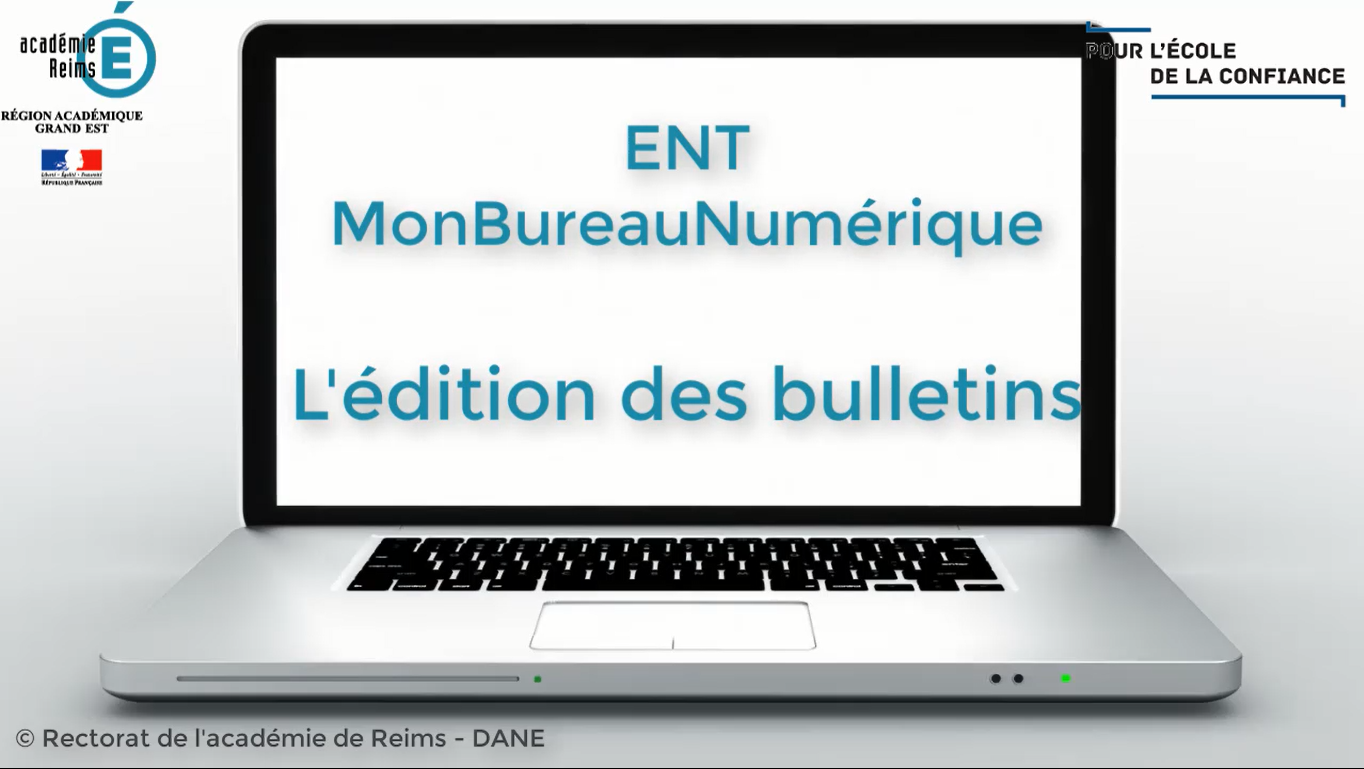 Pour vous accompagner
Chaque utilisateur a accès à la Kommunauté
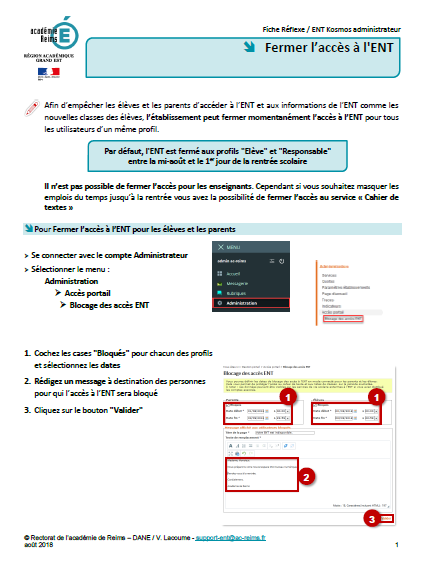 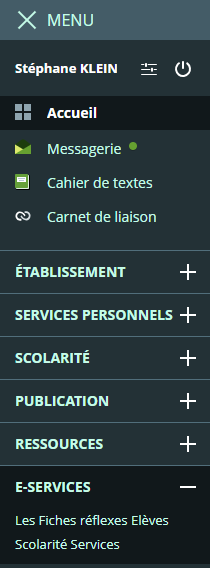 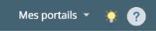 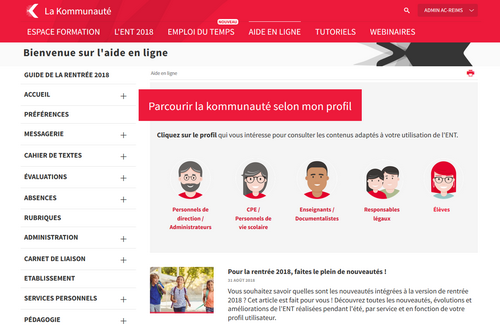 Chaque utilisateur a un lien vers des fiches réflexes produites par la DANE dans le menu "E-SERVICES"
Pour vous accompagner
Kosmos propose actuellement des fiches spécifiques pour les conseils de classe
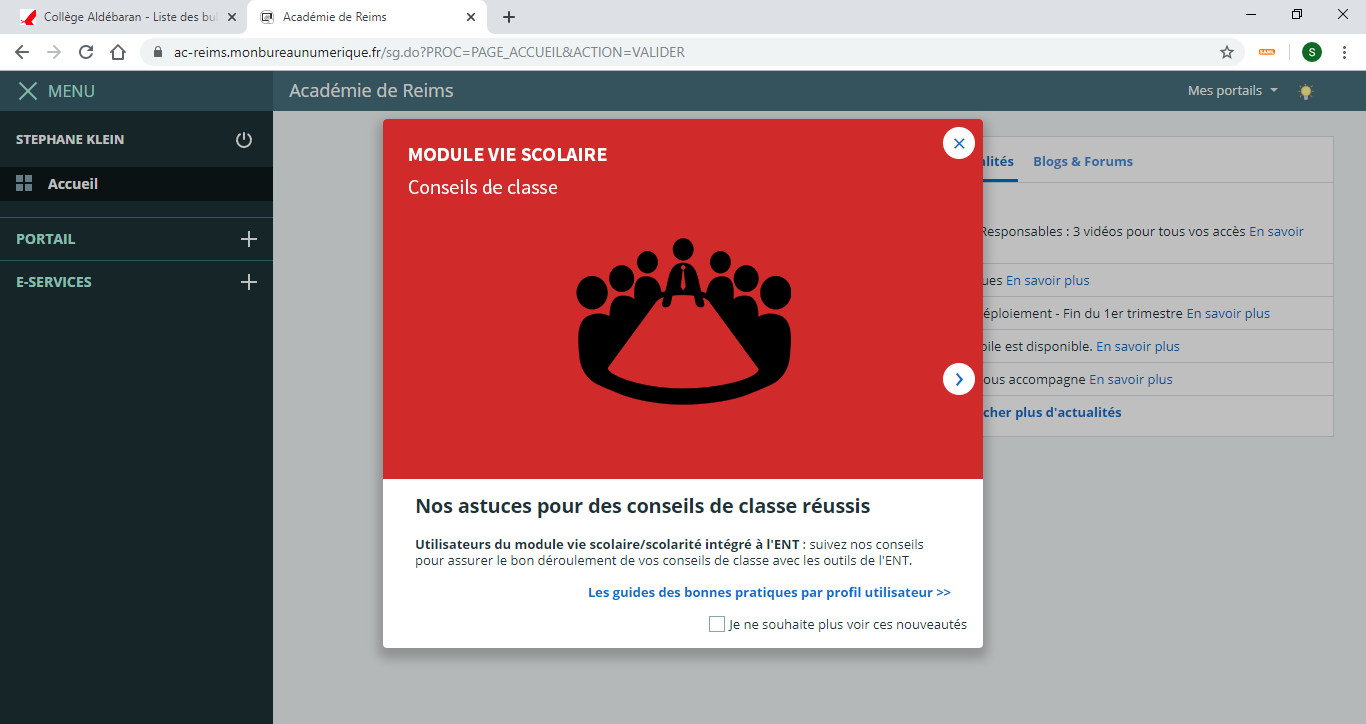 A venir
Mi-décembre - Classe virtuelle :
Les exports MEN (LSU, LSL…)
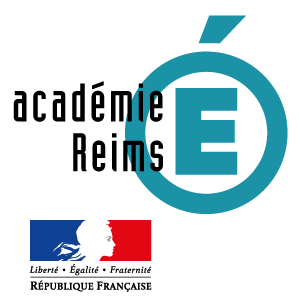 Rectorat de l’académie de Reims
Merci pour votre attention